LOCAL HISTORY
Traditional clothes in     Silesia
Traditional clothes in Silesia was a costume.
Traditional costumes are devited into four types:
                                               - Silesian National costume
                                               - Men’s costume
                                               - Female costume
                                               - costumes in Opava and Ratibořice
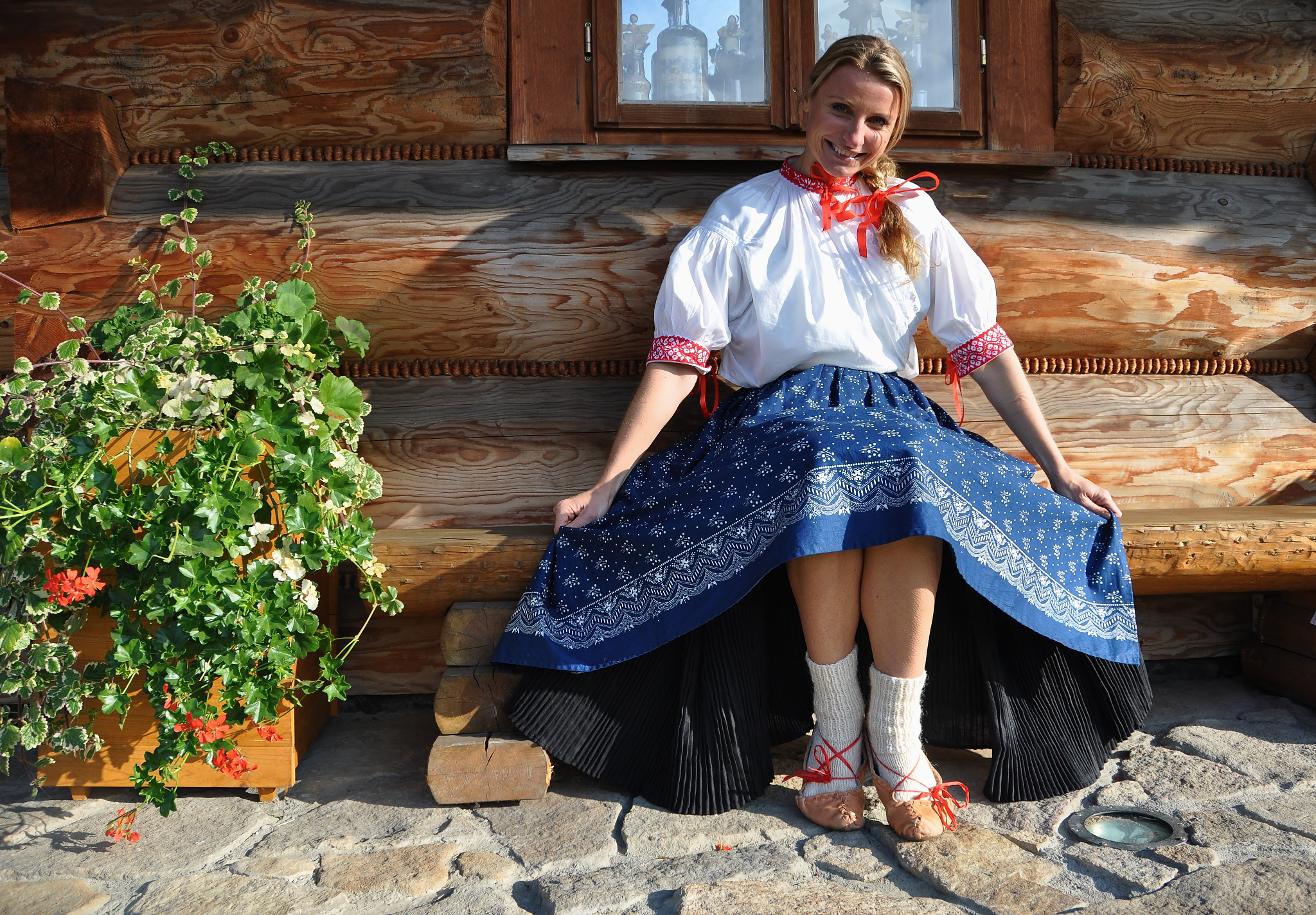 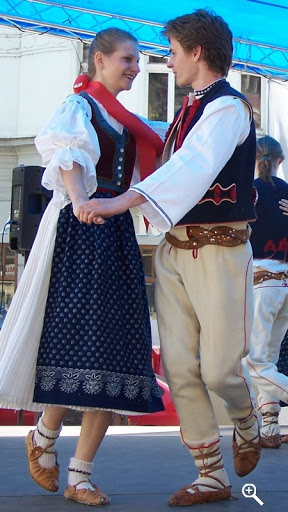 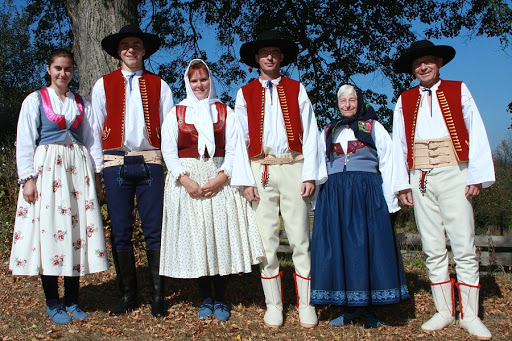 Men’s costume
Silesian National costume
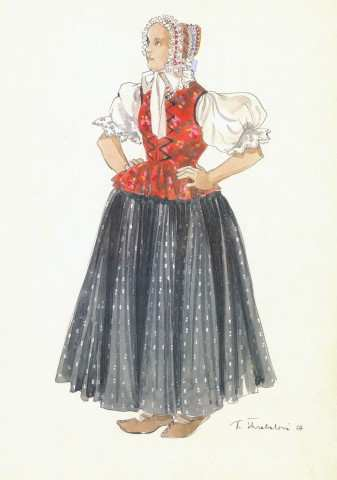 Female costume
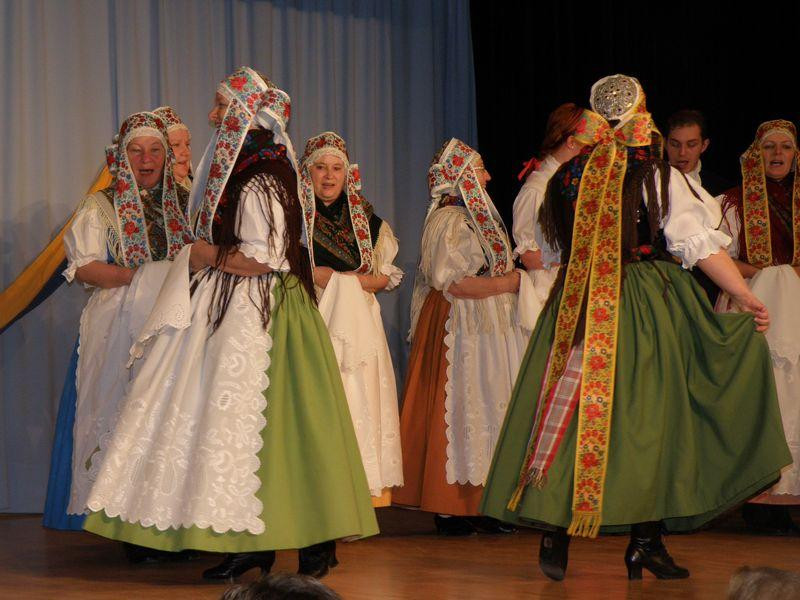 costumes in Opavia and Ratibořice
Thank you for your attancion
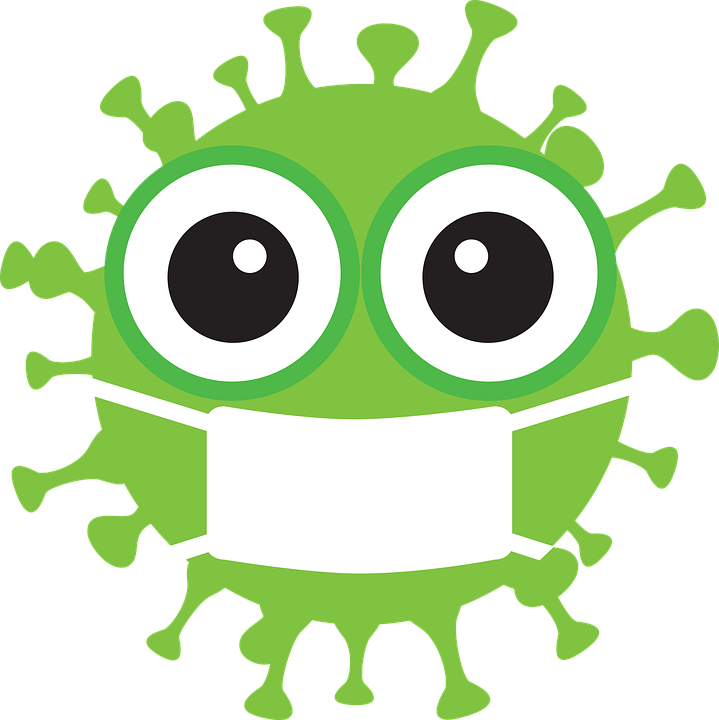 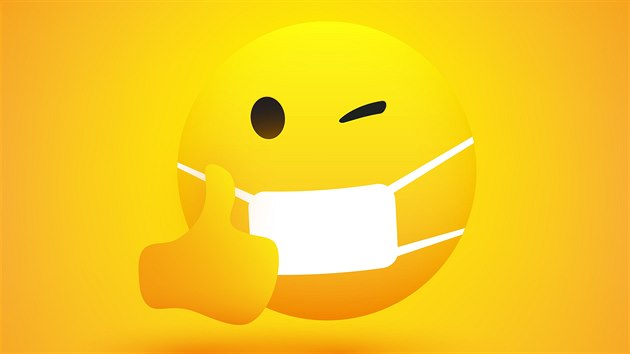